Soa patterns
Veebiteenused
Varvara Doilova
Soa patterns
Validation abstraction ehk valideerimise abstraheerimine 
Version Identification ehk versiooni tuvastamine
Service Encapsulation ehk teenuse kapseldus
Validation Abstraction
Kuidas saab disainida teenuslepinguid nii, et need veel lihtsamini kohaneksid valideerimise loogika muutmisele?
Probleem: Teenuslepingud, mis sisaldavad detailseid valideerimise piiranguid, muutuvad kehtetuks kui muuta reegleid, mis seisavad selle valideerimise taga.
Lahendus: Tükeldatud valideerimise loogika ja reeglid võib abstraheerida teenuslepingust, vähendades detailsuse piiranguid ja pikendades teenuse eluiga.
Rakendus: Abstraheeritud valideerimise loogika ja reeglid peab panema üldloogikasse, teisse teenusesse, teenuse agenti, vm.
Validation Abstraction
Mõjud: See muster võib mõnevõrra detsentraliseerida valideerimise loogika ja samas võib ka raskendada skeemi standardiseerimist.
Printsiibid: Standardiseeritud teenuslepingud, Teenuse nõrgad ühendused, Teenuse abstraktsioon.
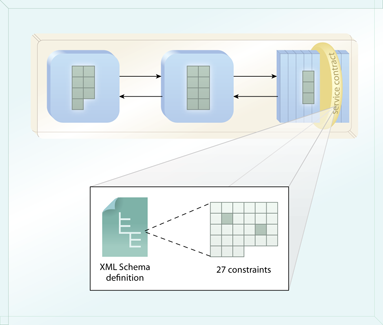 [Speaker Notes: Teenuslepingu eluiga saab pikendada vähendades üldise piirangute arvu ja filtreerides välja eriti need piirangud, mis on väga tundlikud muudatustele.]
Version Identification
Kuidas saavad kasutajad (mingi programm) teada teenuslepingu versioonist?
Probleem: Kasutajad võivad uuendustest ilma jääda, sest ei tea kasutatava teenuslepingu versiooni.
Lahendus: Versiooni informatsioon on seotud sobivate ja mittesobivate muudatustega, mis võivad olla väljendatud kui osa teenuslepingust, nii kommunikatsiooni jaoks kui ka jõustamiseks.
Rakendus: Versiooni numbrid võivad olla lisatud nimeruumi väärtustesse ja annotatsioonidena koos veebi teenuslepingutega.
Version Identification
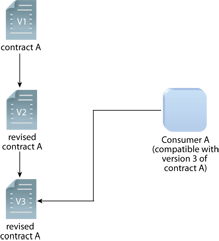 Mõjud: See muster võib nõuda, et versiooni informatsioon oleks väljendatud enda loodud sõnastikuga, mis peab olema kasutavale liidesele ette teada.
Printsiibid: Standardiseeritud teenusleping
[Speaker Notes: Sest teenuslepingud väljendavad versioonide infot, kasutaja A (Consumer A) saab viidata kolmandale teenuslepingu versioonile, sest ta oli spetsiaalselt loodud selle konkreetse versiooniga kokkusobimiseks.]
Service Encapsulation
Kuidas teha lahenduse loogika kätte saadavaks kui ettevõte ressurss?
Probleem: Lahenduse loogika on disainitud ühe rakenduse jõustamiseks ja seda on raske kasutada teistes rakendustes.
Lahendus: Lahenduse loogika võib olla kapseldatud teenuseks, et positsioneerida kui ettevõtte ressurss, mida saab kasutada valmiskomponendina teistes rakendustes.
Rakendus: Lahenduse loogika peab sobima teenuse kapsedamise vajadustele.
Mõjud: Kapseldatud teenuse lahenduse loogika suhtes kohaldatakse täiendavat disaini ja juhtimise kaalutlust.
Service Encapsulation
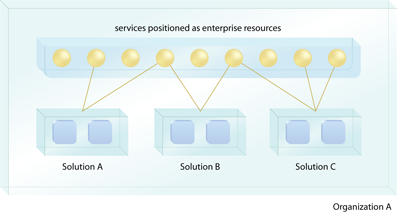 [Speaker Notes: Ettevõte, kus individuaalsed lahendused kasutavad kapseldatud loogikat kui teenust ja vastupidi.]
Tänan kuulamast!
Kasutatud kirjandus
http://soapatterns.org/design_patterns/validation_abstraction
http://soapatterns.org/design_patterns/version_identification
http://soapatterns.org/design_patterns/service_encapsulation